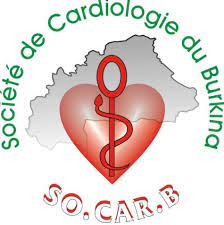 7emes journées scientifiques  de la société de cardiologie du BurkinaBOBO DIOULASSO  DU 27 AU 29 OCTOBRE 2021PROFIL DES CARDIOPATHIES CONGENITALES AU NIGER:Etude rétro-prospective à propos de 407 cas dans les services de pédiatrie de l’Hôpital National de Niamey						DOCTEUR IDRISSA HAMA , FSS NIAMEYBobo Dioulasso, le 28 Octobre 2021
[Speaker Notes: Mr le président du jury, Honorables membres du jury… Le travail que nous avons l’honneur de soumettre à votre évaluation s’intitule:]
INTRODUCTION
Les CC              anomalies cardiaques de la formation du cœur pendant la vie intra-utérine

Ces affections           des malformations du cœur et/ou des vaisseaux présents à la naissance en rapport avec une anomalie du développement.

 les malformations liées à la persistance anormale après la naissance de structures présentes
    uniquement au cours de la vie fœtale.
INTRODUCTION
Diverses       simples anomalies bénignes compatible 
                          malformation grave 

impossible la survie du nouveau-né
 
La prévalence des CC à l’échelle mondiale : 8 cas pour 1000 naissances vivantes              malformations les plus rencontrées. 

En Europe on estime à 5000 le nombre de nouveaux cas par an pour 800.000 naissances.
INTRODUCTION
Les CC               très fréquentes et première cause de mortalité chez l’enfant de 1mois à 1an après la mort subite inexpliquée du nourrisson.
       
Au Niger les malformations  cardiaques connues            la disponibilité de l’échographie doppler qui constitue la base du diagnostic.

A travers notre étude, nous allons chercher à apprécier la fréquence hospitalière de cette pathologie.

Constituer une base de données susceptible d’orienter la connaissance et la prise en charge des CC pour un éventuel programme de prévention et de prise en charge.
Objectif général
Contribuer à une meilleure connaissance des cardiopathies, leur ampleur au sein de la population d’enfant, pour une meilleure stratégie de prise en charge et de prévention.
[Speaker Notes: Pour mener a bien notre étude nous nous sommes fixés comme objectif général…]
Objectifs spécifiques
Déterminer l’ampleur des Cardiopathies congénitales 

D’identifier les différents types de cardiopathies congénitales rencontrées au sein de l'hôpital National de Niamey, leur mode de révélation et leur évolution.

D’analyser le profil  épidémiologique des cardiopathies congénitales chez les enfants  
Faire une description des aspects  cliniques et paracliniques.

D’aider à l’élaboration des stratégies de prévention et de prise en charge, car les cardiopathies congénitales constituent un lourd fardeau sanitaire et socio-économique.
[Speaker Notes: De manière spécifique…]
Méthodologie
Cadre d’étude:  les services de  la Pédiatrie de l’ HNN ;

Type et période d’étude: Il s’agissait d’une étude rétrospective, descriptive sur 4ans (Janvier 2016 à Décembre 2019) et prospective transversale sur une durée de 10 mois (01 Janvier 2020 au 30 Octobre 2020).

 Population: notre étude a concerné tous les patients ayant une cardiopathie congénitale confirmée par l’échographie, hospitalisés dans les services de pédiatrie et/ou suivis en consultation cardio-pédiatrique à l’Hôpital National de Niamey.
Méthodologie
Critères d’inclusion:
Tous les patients âgés de 0 à 21ans porteurs d’une cardiopathie congénitale confirmée par une échographie cardiaque ayant été hospitalisés ou suivis à titre externe.

 Critères de non inclusion:
les anomalies cardiaques non malformatives telles les myocardiopathies, les cardiopathies rhumatismales….et ceux dont les dossiers étaient inexploitables.
RESULTATS
[Speaker Notes: Mr le président du jury, honorables membres du jury, cette méthodologie nous a permis d’atteindre les résultats…]
Résultats
I- ASPECT EPIDEMIOLOGIQUE
1-Sexe:
 
       






        
          
 
Figure 1: répartition des patients  selon le sexe
Sex Ratio de 1,005
[Speaker Notes: Le sexe masculin représentait 50,1% des patients avec un sex-ratio de 1,005.]
Résultats
2- Age
Tableau 1: répartition des patients selon la tranche d'âge












La moyenne d’âge de 16,8 mois ± 28,5 avec des extrêmes de 0 et 247 mois
[Speaker Notes: L’âge moyen des patients était de 16,8 mois ± 28,5 avec des extrêmes de 0 et 247 mois. La tranche d’âge de 1 à 24 mois représentait 81,1% des patients.]
Résultats
3- Répartition selon la provenance







Figure 2 : répartition des patients selon le lieu de résidence
[Speaker Notes: Les patients provenaient de zone urbaine dans 62,4%des cas.]
Résultats
4- Répartition selon l’année











Figure 3 : répartition des patients selon l’année
[Speaker Notes: Les patients étaient vus en 2018 dans 27,3% des cas.]
Résultats
5- Antécédents personnels
Suivi de la grossesse






Figure 4 : répartition des patients selon la réalisation du bilan prénatal
[Speaker Notes: Le bilan prénatal était effectué par les mères dans 87,2% des cas.]
Résultats
Terme de la grossesse











Figure 5 : répartition des patients selon que la grossesse soit à terme ou non
[Speaker Notes: La grossesse était à terme selon dans 94,1% des cas.]
Résultats
Poids de naissance
Tableau : répartition des patients selon le poids de naissance
[Speaker Notes: Le poids de naissance était de 2500 à 3499 chez 32,7% des patients.]
Résultats
Développement psychomoteur











Figure 6 : répartition des patients selon le développement psychomoteur
[Speaker Notes: Le développement psychomoteur était satisfaisant pour l’âge dans 77,4% des cas.]
Résultats
6- Antécédents familiaux
Répartition selon l’âge maternel












Figure 7 : répartition des mères selon la tranche d’âge
[Speaker Notes: L’âge des mères était compris entre 26 et 35 ans dans 44,6% des cas.]
Résultats
Infection respiratoire à répétition 












Figure 8: répartition des patients selon la notion d’infection à répétition
[Speaker Notes: Une notion d’infection à répétition était retrouvée chez 55,3% des patients.]
Résultats
Répartition selon la consanguinité entre les parents












Figure 9: répartition des patients selon la notion de consanguinité
[Speaker Notes: Une notion de consanguinité était retrouvée chez 42,2% des patients.]
Résultats
II-ASPECT CLINIQUE
1- Circonstances de découverte
Age d’apparition des symptômes










Figure : répartition des patients selon l’âge d’apparition des symptômes
[Speaker Notes: L’âge d’apparition  des signes était de 1 à 6 mois chez 19,4% des patients]
Résultats
Motif de consultation
Tableau : répartition des patients selon le motif de consultation
[Speaker Notes: Une détresse respiratoire et une fièvre étaient retrouvées respectivement chez 70,5 et 27% des patients.]
Résultats
Signes fonctionnels
Tableau : répartition des patients selon les signes fonctionnels
[Speaker Notes: La détresse respiratoire était le signe fonctionnel le plus retrouvé chez 29,5% des patients.]
Résultats
Signes physiques
Tableau : répartition des patients selon les signes physiques
[Speaker Notes: Les pouls périphériques étaient symétriques chez 91,2% des patients. Un souffle systolique était retrouvé chez 80,3% des patients.]
Résultats
Examens paracliniques
 Radiographie pulmonaire










Figure : répartition des patients selon le résultat de la radiographie pulmonaire
[Speaker Notes: La radiographie pulmonaire avait mis en évidence une cardiomégalie chez 64,4% des patients.]
Résultats
Répartition selon le diagnostic échocardiographique
Résultats
Echographie cardiaque










Figure : répartition des patients selon la position du cœur
[Speaker Notes: La position du cœur était normale dans 87,5% des cas. Un situs invertus était retrouvé chez 1% des patients]
Résultats
Tableau : répartition selon le type de shunt
[Speaker Notes: Le Shunt G-D était retrouvé dans 71% des cas.]
Résultats
III  Traitement
Traitement médical
Tableau : répartition des patients selon le traitement médical
[Speaker Notes: Les patients étaient sous diurétique dans 31,2% des cas.]
Résultats
Tableau : répartition des patients selon autre traitement médical
[Speaker Notes: Une antibiothérapie était instaurée chez 72,7% des patients]
Résultats
Traitement chirurgical












Figure : répartition des patients selon la réalisation d’un traitement chirurgical
[Speaker Notes: Un traitement chirurgical était réalisé chez 18,7% des patients.]
Résultats
Tableau : répartition des patients selon la nature du traitement chirurgical
[Speaker Notes: Le traitement  a consisté à une cure complète chez 42,3% des patients.]
Résultats
Tableau : répartition des patients selon le lieu où avait eu lieu l’intervention chirurgicale
[Speaker Notes: Le traitement était réalisé en France Chez dans 48,1% de nos patients.]
Résultats
Evolution
Evolution après traitement médical
Tableau : répartition des patients selon l’évolution après le traitement médical
[Speaker Notes: Une complication était retrouvée chez 2,7% des patients, 34,1% étaient en attente]
Résultats
Tableau : répartition des patients selon la complication après le traitement médical
[Speaker Notes: Une HTAP était retrouve dans 36,3% des cas, suivi d’une détresse respiratoire persistante et une endocardite infectieuse chez 27,3%.]
Résultats
Evolution immédiate après le traitement chirurgical
Tableau : répartition des patients selon l’évolution postopératoire
[Speaker Notes: L’évolution était favorable chez 68,9% des patients.]
DISCUSSION/
      COMMENTAIRES
[Speaker Notes: Mr le président du jury, honorables membres du jury, à présent nous allons confronter nos résultats aux données de la littérature….]
Discussion
I- Données socio-démographiques
Notre étude: sexe                                                         Masculin
            =             
  Benbahia Assim   (Maroc 2018)
                                                                                              Masculin
  G Kinda               ( Burkina 2015)                        
                             
                       ≠ 
Daou H             ( Mali  2008) 
Noel B                 ( Mali  2020)                                        Féminin
Boubacar Z        ( Niger 2018)                       
l’implication du sexe dans la genèse des CC et il n’existe pas une prédominance nette du genre
Discussion
2- Age
NE: 1 à 24 mois                                                              81,1%  

               
                                                                  
Rantotiana R ( Madagascar 2018)                                84,31%

        ˃                  
Kinda G. (Burkina Faso en 2015)                                  55% (0 à 30 mois)


CC comme les CIV, les CIA, et la PCA ont souvent une évolution spontanée vers la fermeture
Discussion
Provenance
 NE: milieu urbain                                62,4%

Benbahia A  au Maroc                          66%

Boubacar Z  au Niger                            63,7%.
Discussion
Consanguinité
NE: consanguinité parentale                       42,2% 
              >

Boubacar Z       au Niger                                    26,97%
Benbahia A  au Maroc                                   20,3%
Noel B          au Mali                                       19%
Discussion
Terme de la grossesse 
NE: Prématurité                         5,9% cas. 
       < 
Boubacar Z  (Niger 2018)           8,70% 

Hamani O    (Tunisie 2007)         27,46% 

Les CC sont des facteurs de risques de la prématurité.
Discussion
II- Données cliniques
 Le motif de consultation
NE:  détresse respiratoire                                                     70,5% 
                  >

Benbahia A          au Maroc en 2018                                    55%

Daou H                au Mali en 2008                                       49,1%
 
                  <
Rantotiana R (Antananarivo en 2018)                                 96,08%
Discussion
Le signe fonctionnel 
NE:  La détresse respiratoire                                     29,5% 
              <

Rantotiana R      à Antananarivo                               96,06%

 Noel B                au Mali                                            56%.
Discussion
Le signe physique 
NE: le souffle cardiaque                                                            80,3% 
        <

Daou H             au Mali                                                               84,31%
 
Boubacar Z            au Niger                                                              88,16% 

           >
 Noel B               au Mali                                                                58%
Discussion
Radiographie pulmonaire

NE: Une hypervascularisation pulmonaire                       15,7%

                      >

Benbahia A          au Maroc 2018                                    6,55%

Oulahbib               au Maroc 2017                                   2,5%
Discussion
Diagnostique échographique
NE: la CIV                                     27,03% 
        
Boubacar Z          au Niger                 23,68%
   
Benbahia A     au Maroc                25,80%
Discussion
Echographie cardiaque
NE: Le shunt gauche droit                                                         71%
                 >
Kamdem F       au Cameroun                                                     57,9%
                       <
 Noel B               au Mali                                                               90%.
Discussion
III- Données thérapeutiques
Traitement médical
NE: les patients                                                     Diurétiques 
                                                                      
                                                                               Bêta bloquant
                                                                     
                                                                               Antibiotiques
                                                                    
Des nombreuses données nous rapportent diurétiques, bêta bloquant et les antibiotiques.


Nos résultats rejoignent les données de la littérature.
Discussion
Complications
NE:                                                                                     HTAP 36,3% 
          complications
                                                                 Endocardite infectieuse 27,3% 
                     >
                                                                                             HTAP 15,67% 
Benbahia A au Maroc en 2018
                                                                 Endocardite infectieuse 1,42%
Discussion
Evolution
NE: l’ évolution post thérapeutique était marquée par un taux de mortalité 


                              27,3 %


Benbahia A  au Maroc en 2018                                       33%
CONCLUSION
[Speaker Notes: Mr le président de jury, honorable membre du jury… en conclusion]
Conclusion
Les cardiopathies congénitales constituent un problème de santé très important dans nos services de pédiatrie.

 Dans notre pays, les cardiopathies congénitales posent essentiellement deux défis : celui de leur diagnostic et celui de leur traitement.
Conclusion
L’accent doit être mis sur la mise en place des équipes et des infrastructures pour que le diagnostic et la prise en charge intégrale des patients s’ouvrent localement au plus grand nombre.
Merci pour aimable attention